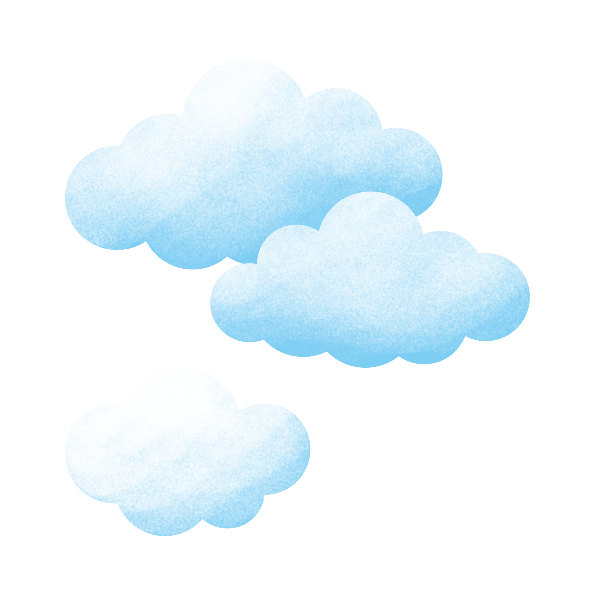 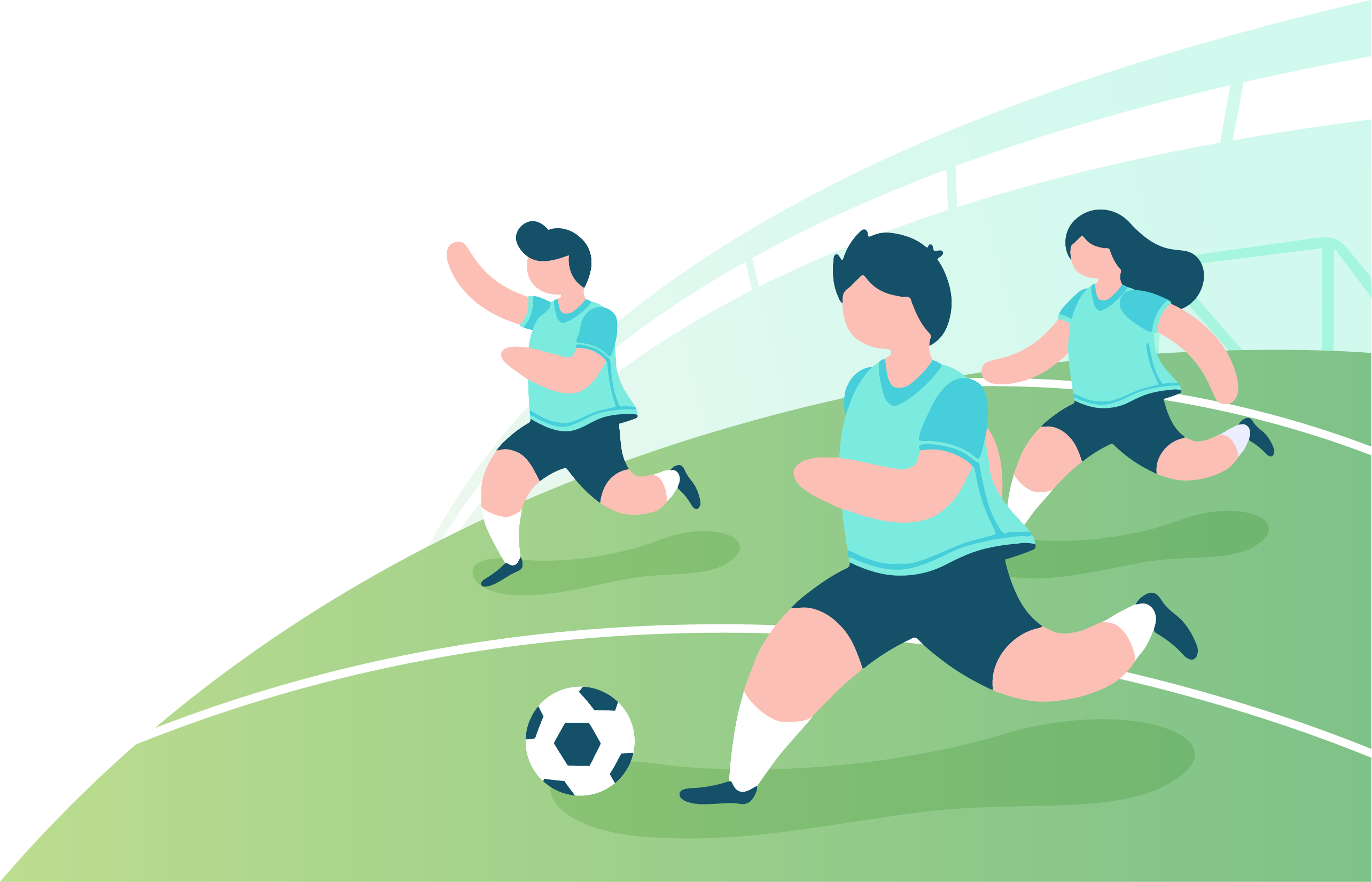 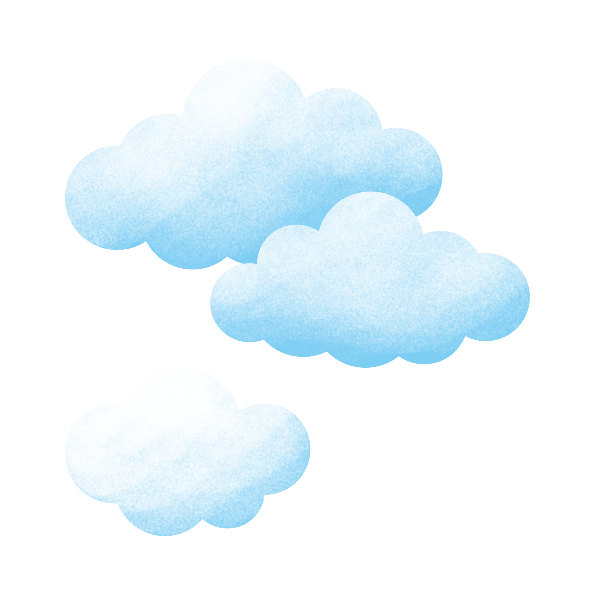 快乐足球· 成长档案
乐乐
2023年9月-12月
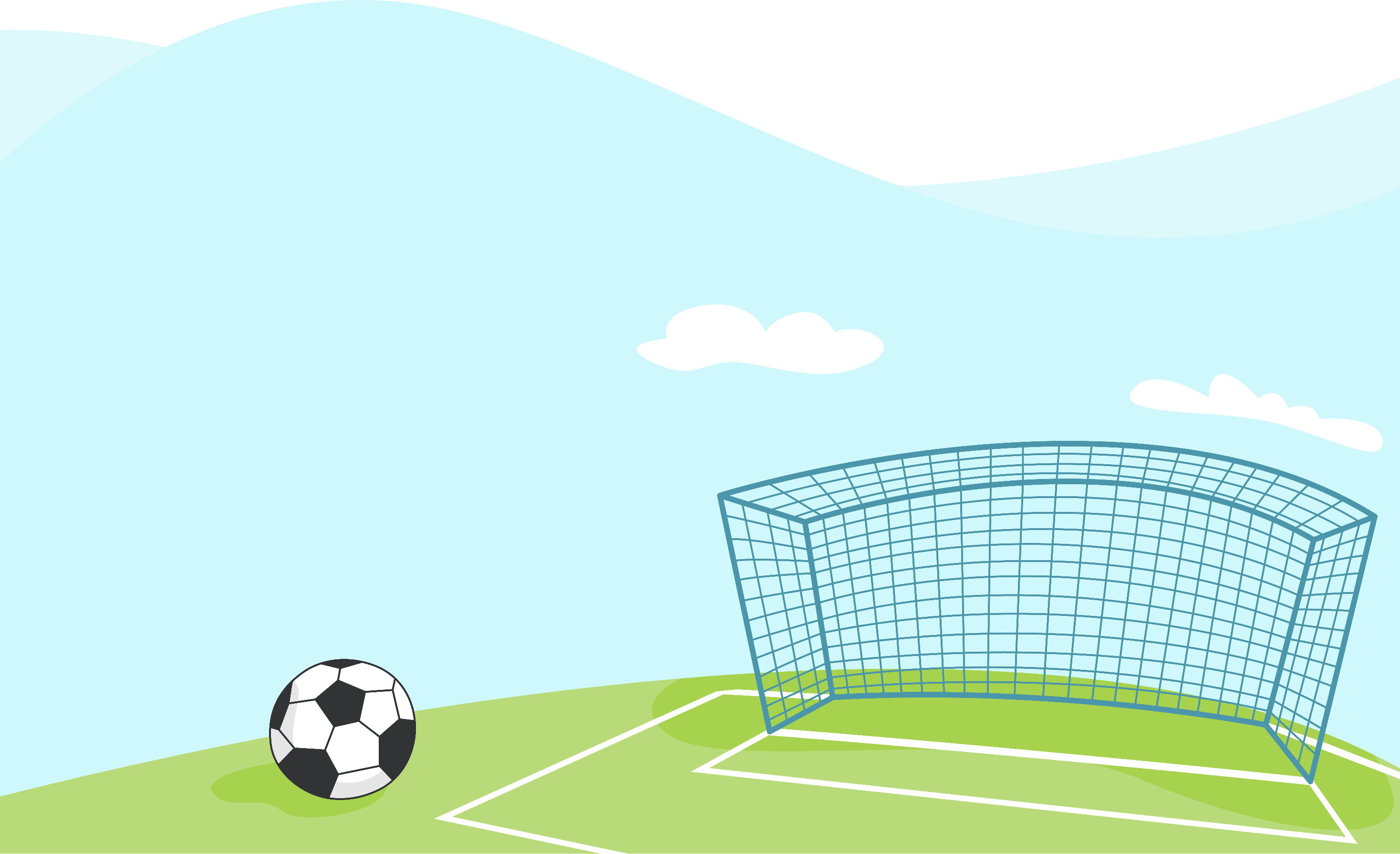 目 录
04
.足球游戏材料
足球游戏故事、足球游戏日记、足球游戏奖章
03
.足球游戏观察记录
记录游戏过程、分析幼儿发展、提出支持策略
02
.身体素养测试
身高、体重、灵敏、力量、耐力、柔韧
01
.个人信息
幼儿基本信息与教养情况
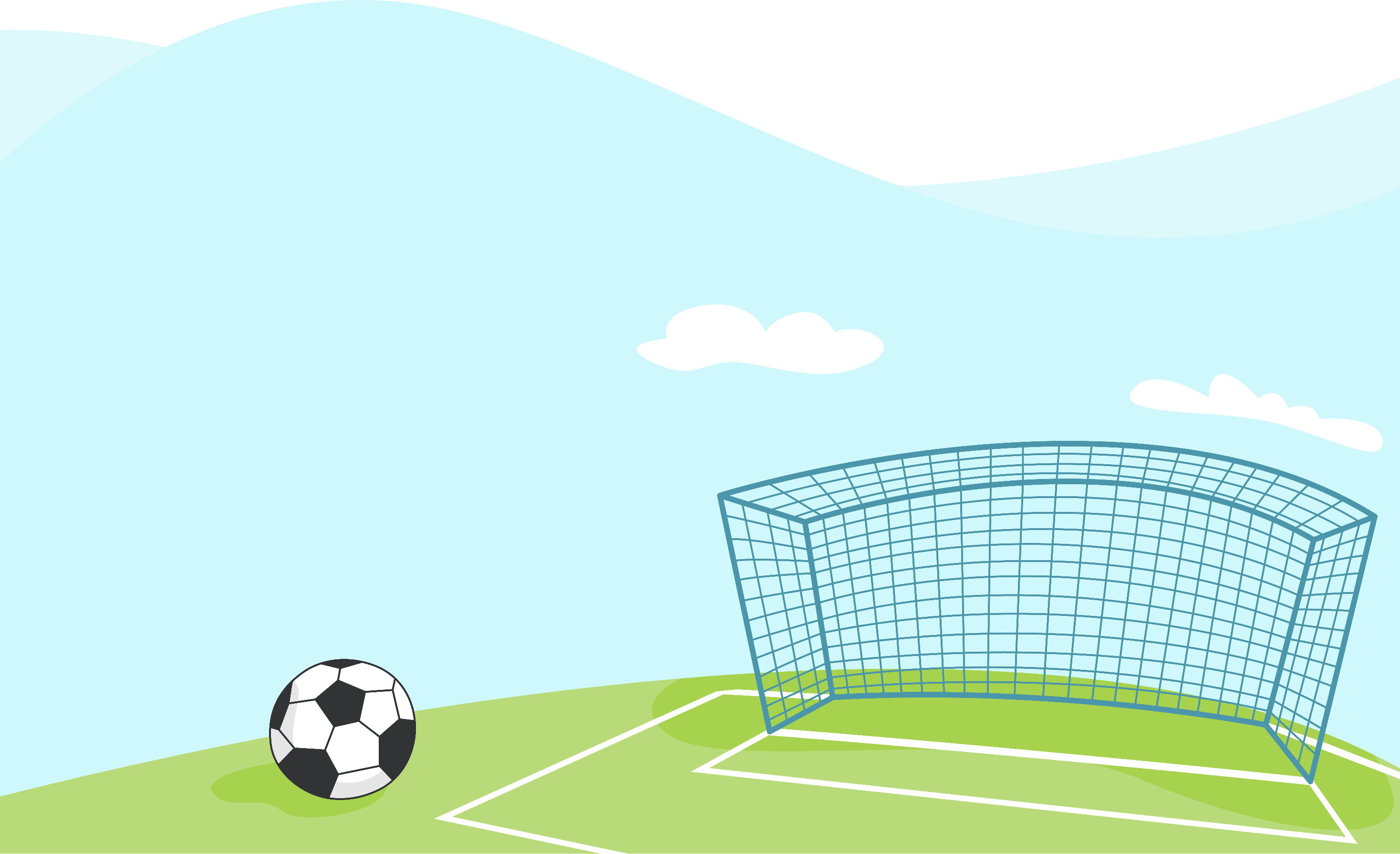 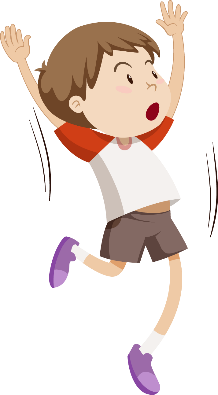 个人信息
PART 01
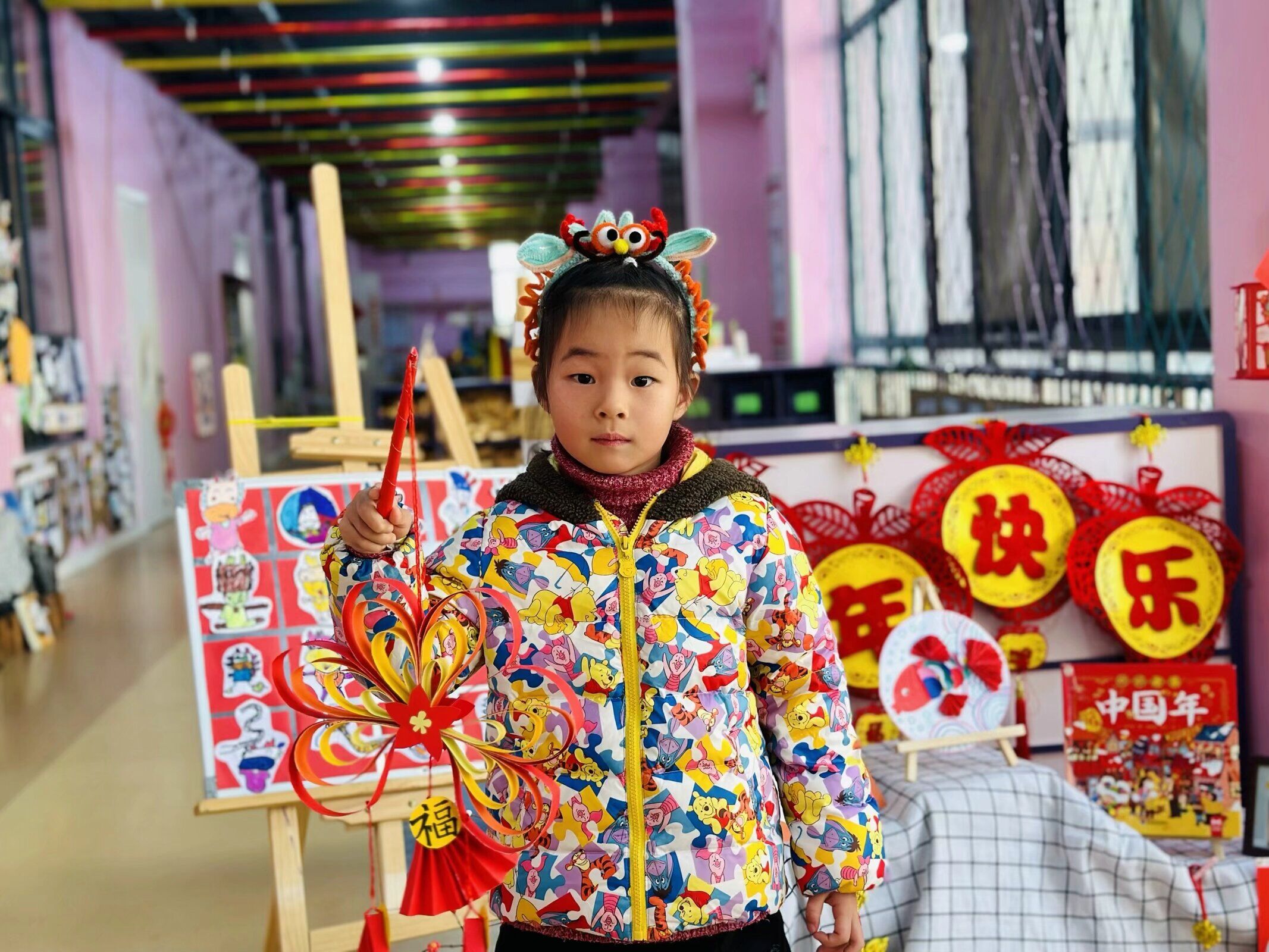 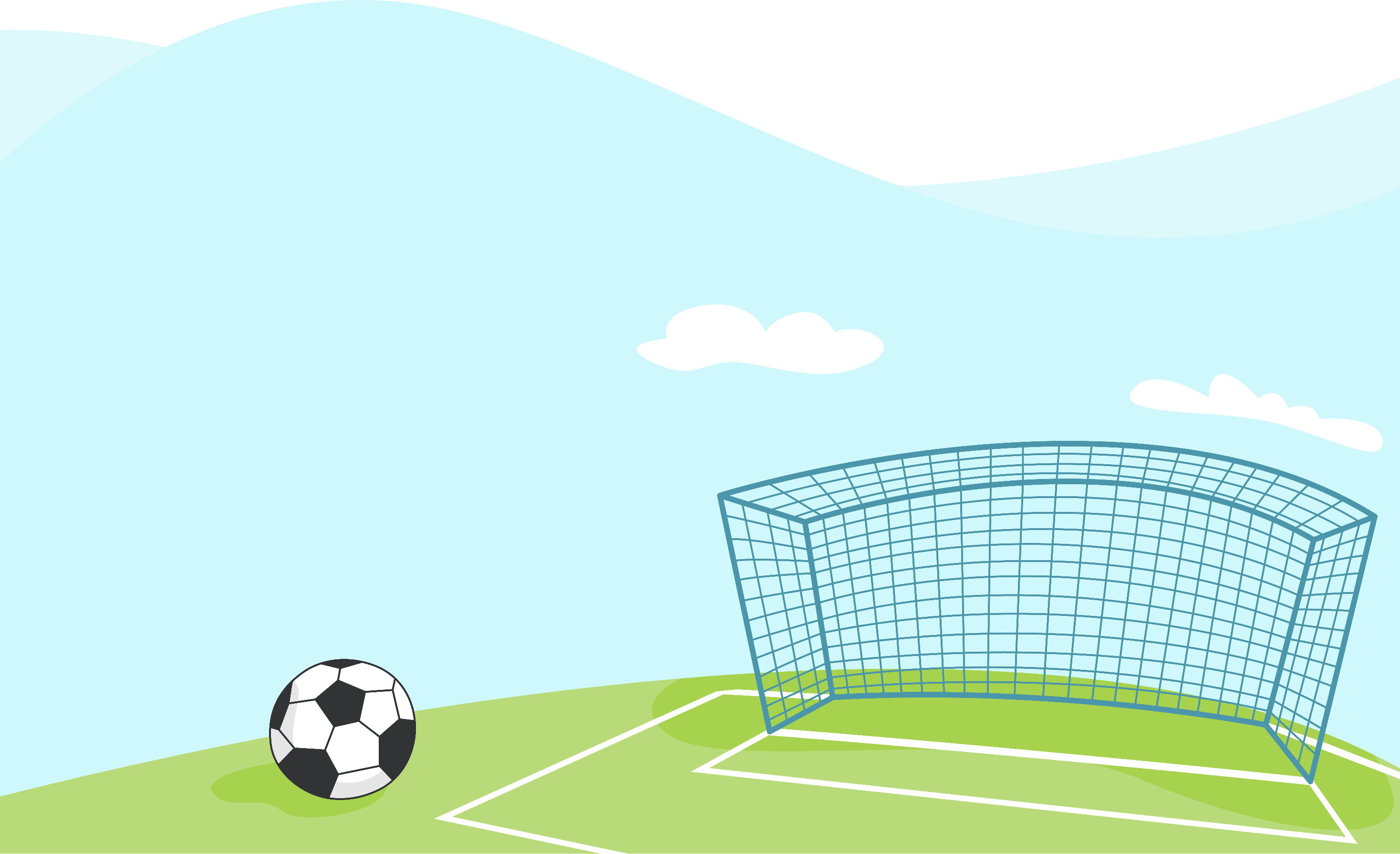 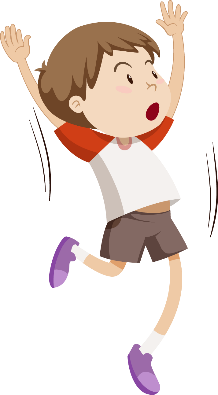 身体素养测试
PART 02
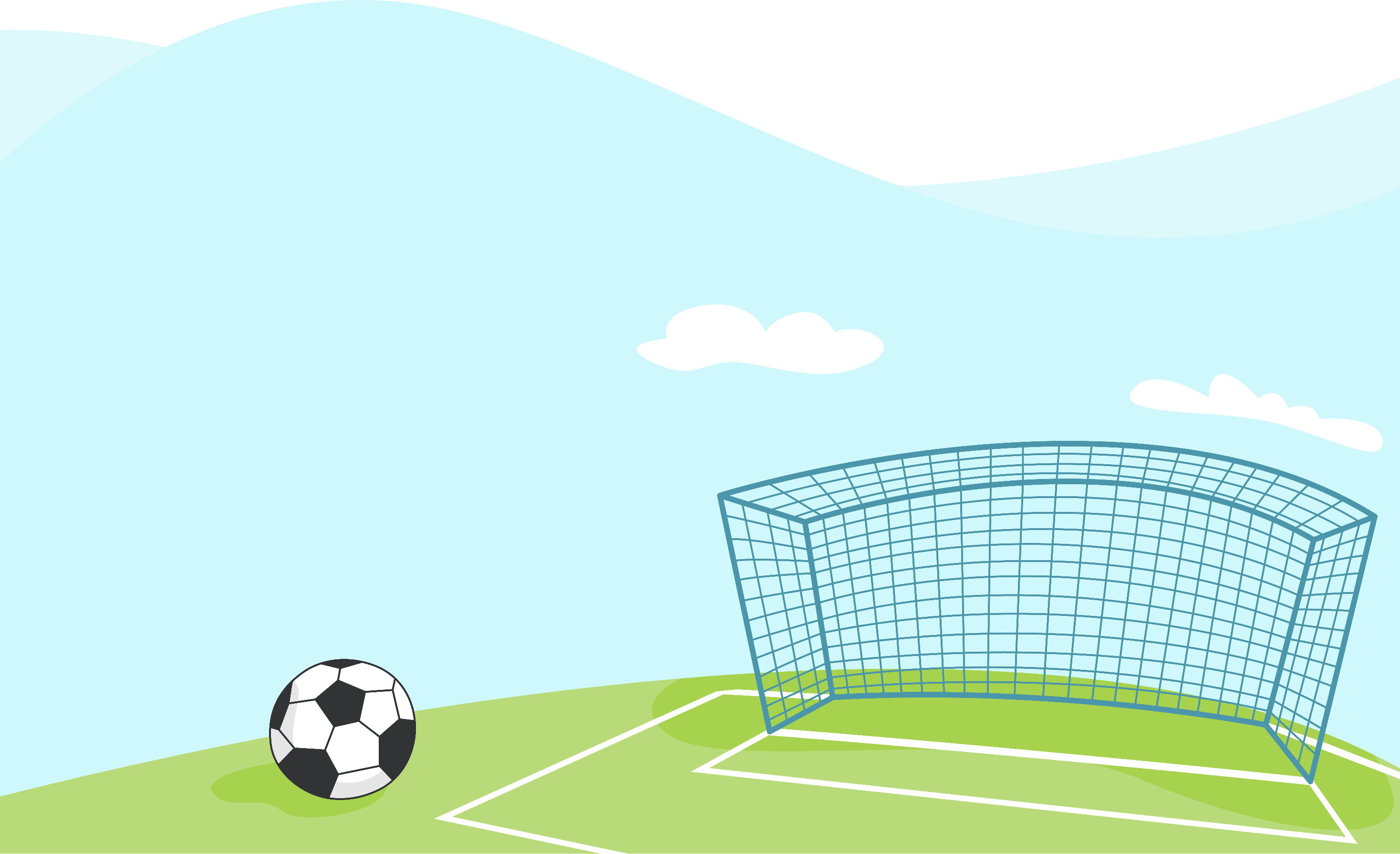 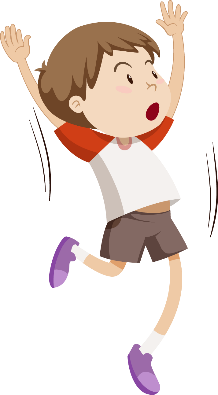 足球游戏观察记录
PART 03
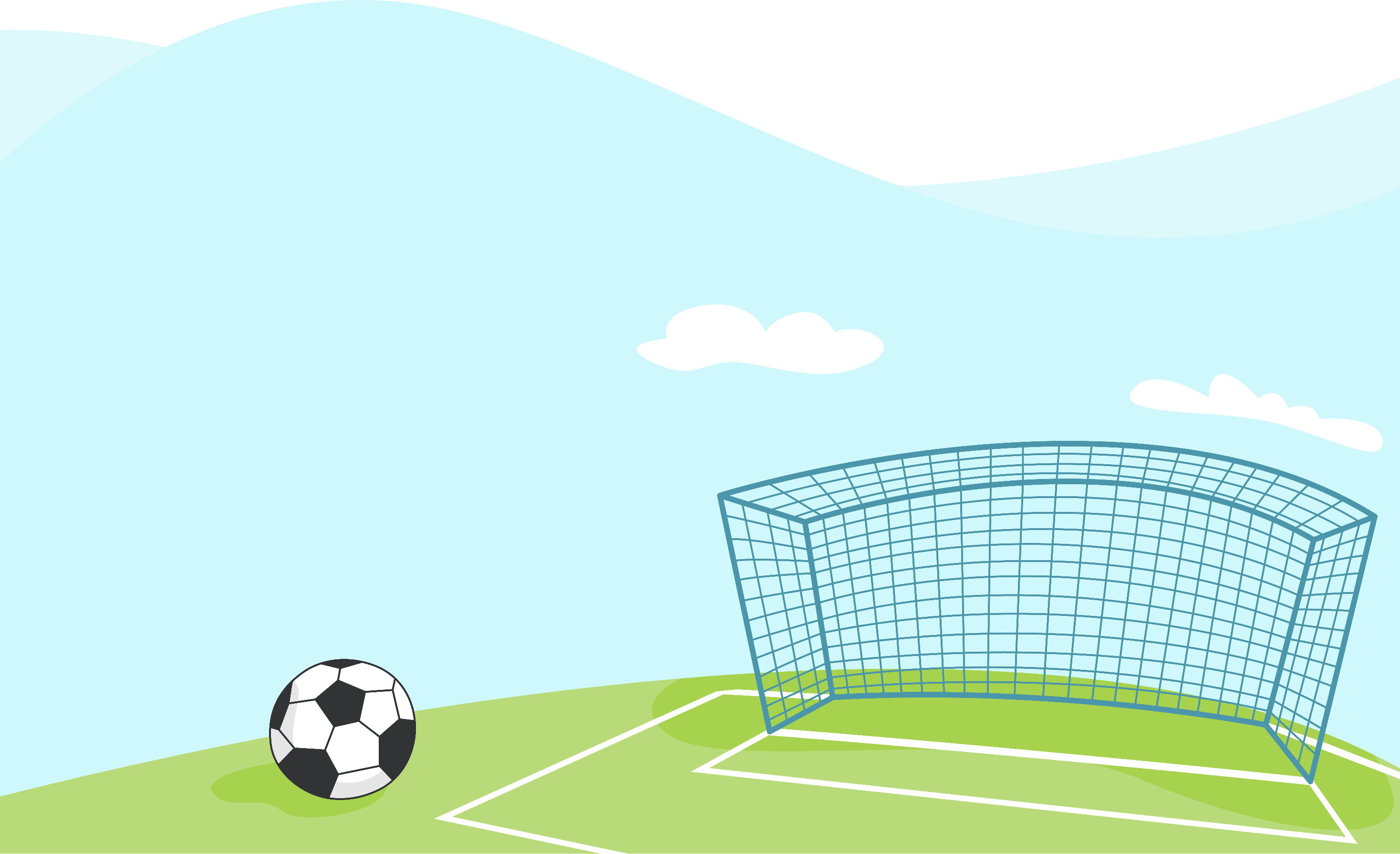 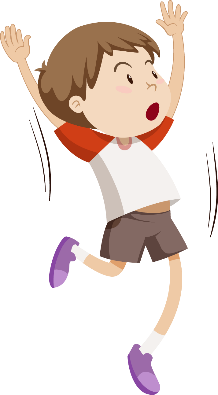 足球游戏材料
PART 04
我的游戏瞬间
《足球比赛》
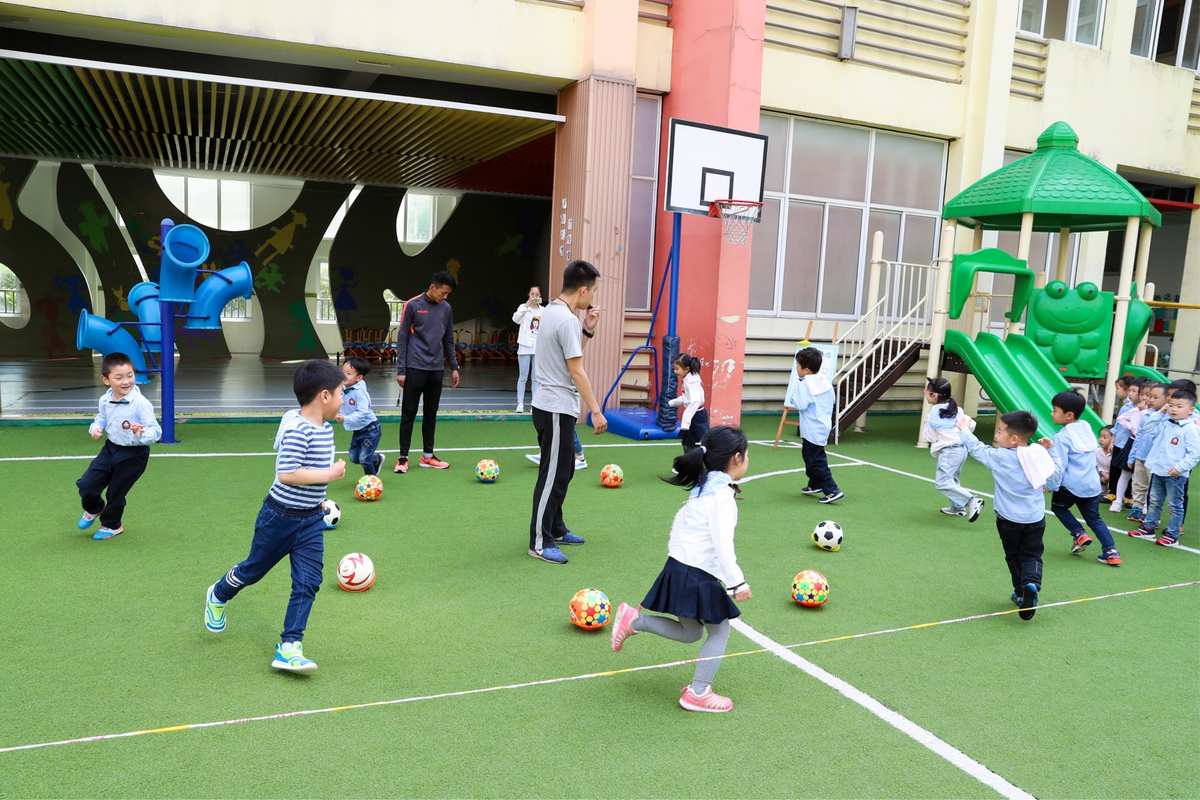 和小朋友一起参与足球比赛，一起配合获得胜利。
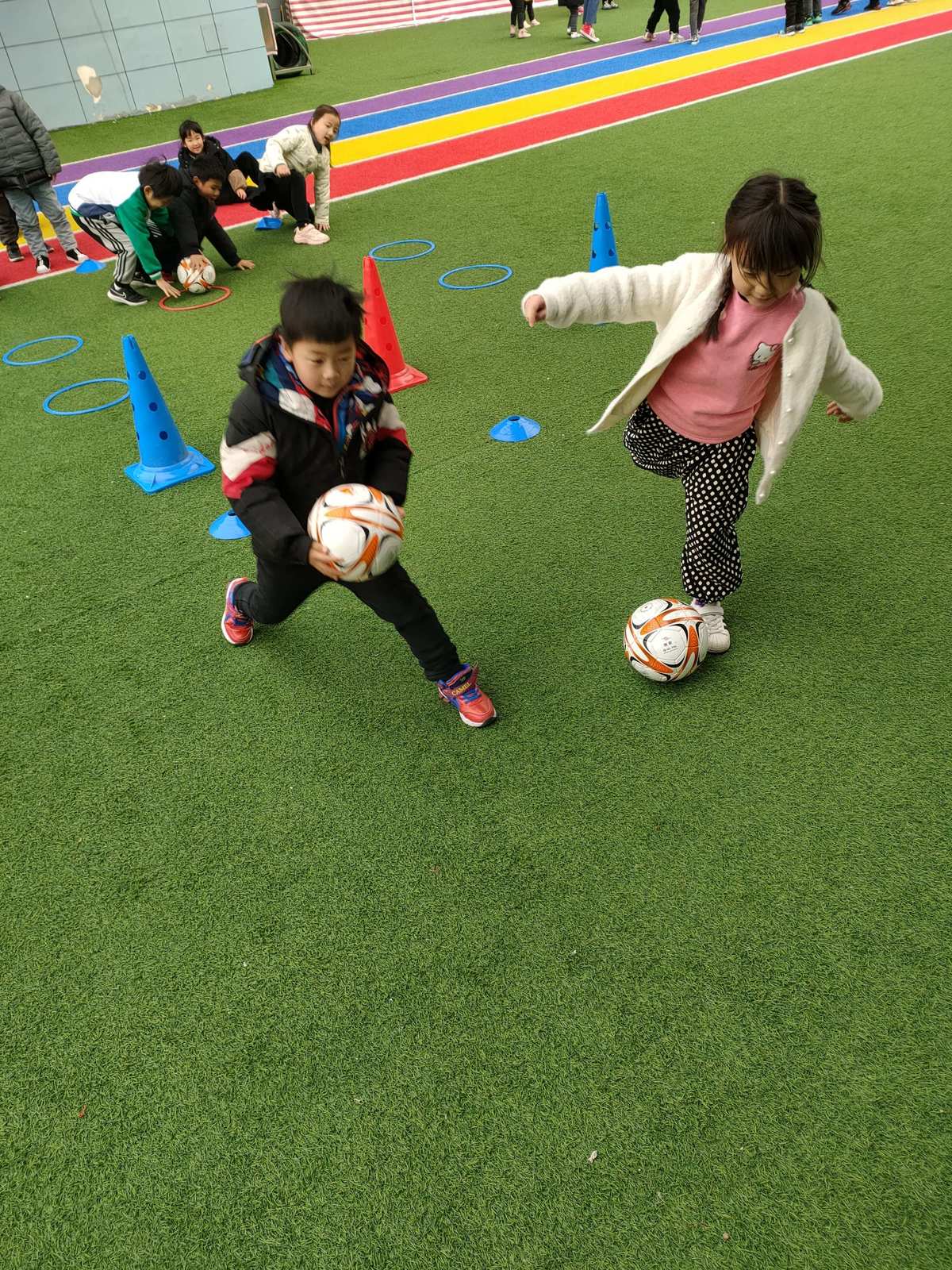 02
暑假假期快乐
教师支持
芒果小朋友和小朋友们一起练习踢球跑，玩的很开心。后续可以增加一起障碍，练习控球能力。
今天我和小朋友们一起在操场上踢足球，我们穿上了红色、蓝色的球衣，分成两队进行比赛，我穿的是红色的球衣，我是红队的队员。
我的足球游戏日记
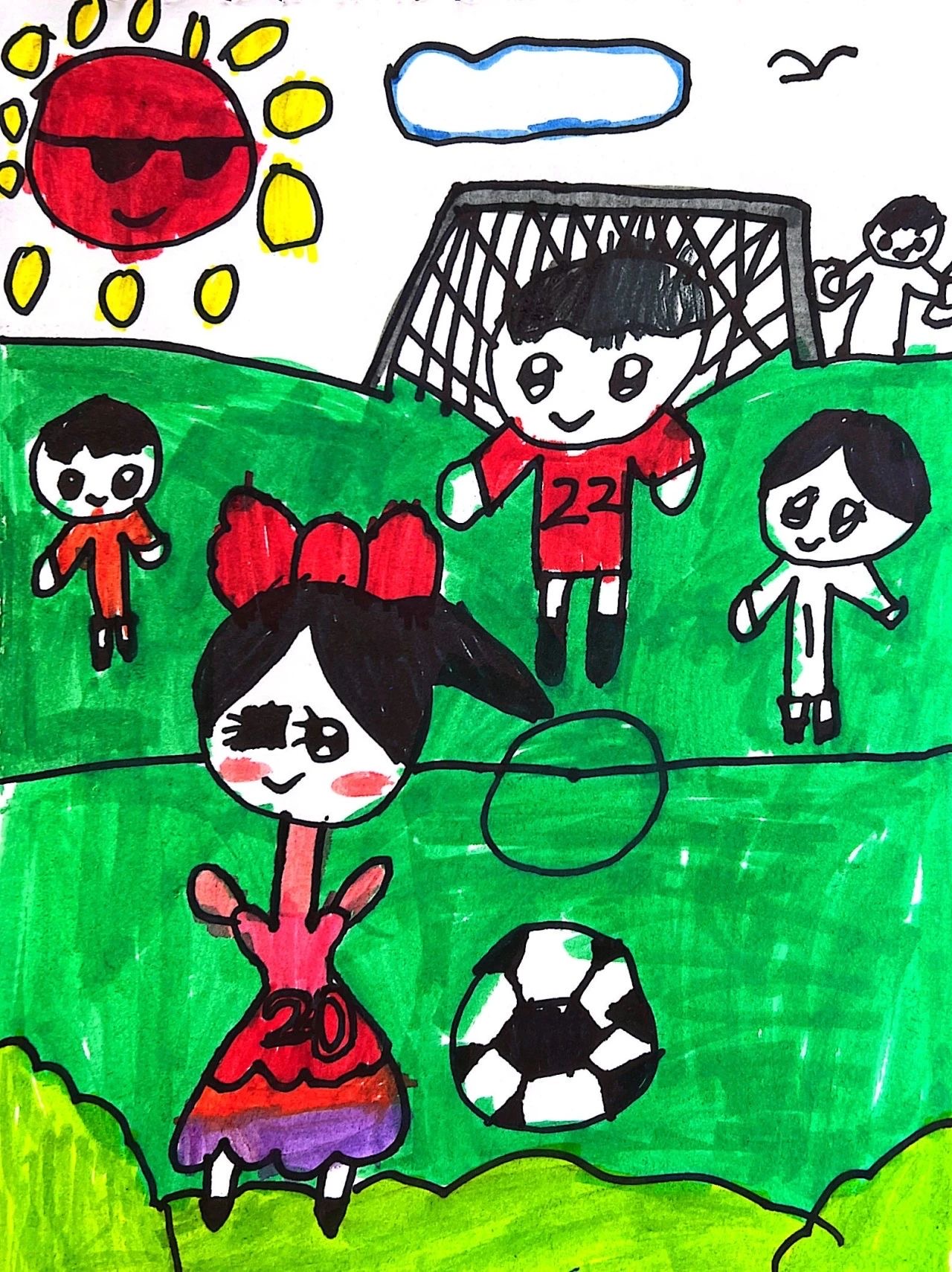 今天的足球比赛特别精彩，红队和蓝队比赛，我们红队的守门员很厉害，当有球来的时候，他就把球挡住，不让球滚进去，蓝队就得不到分了。
我的足球游戏日记
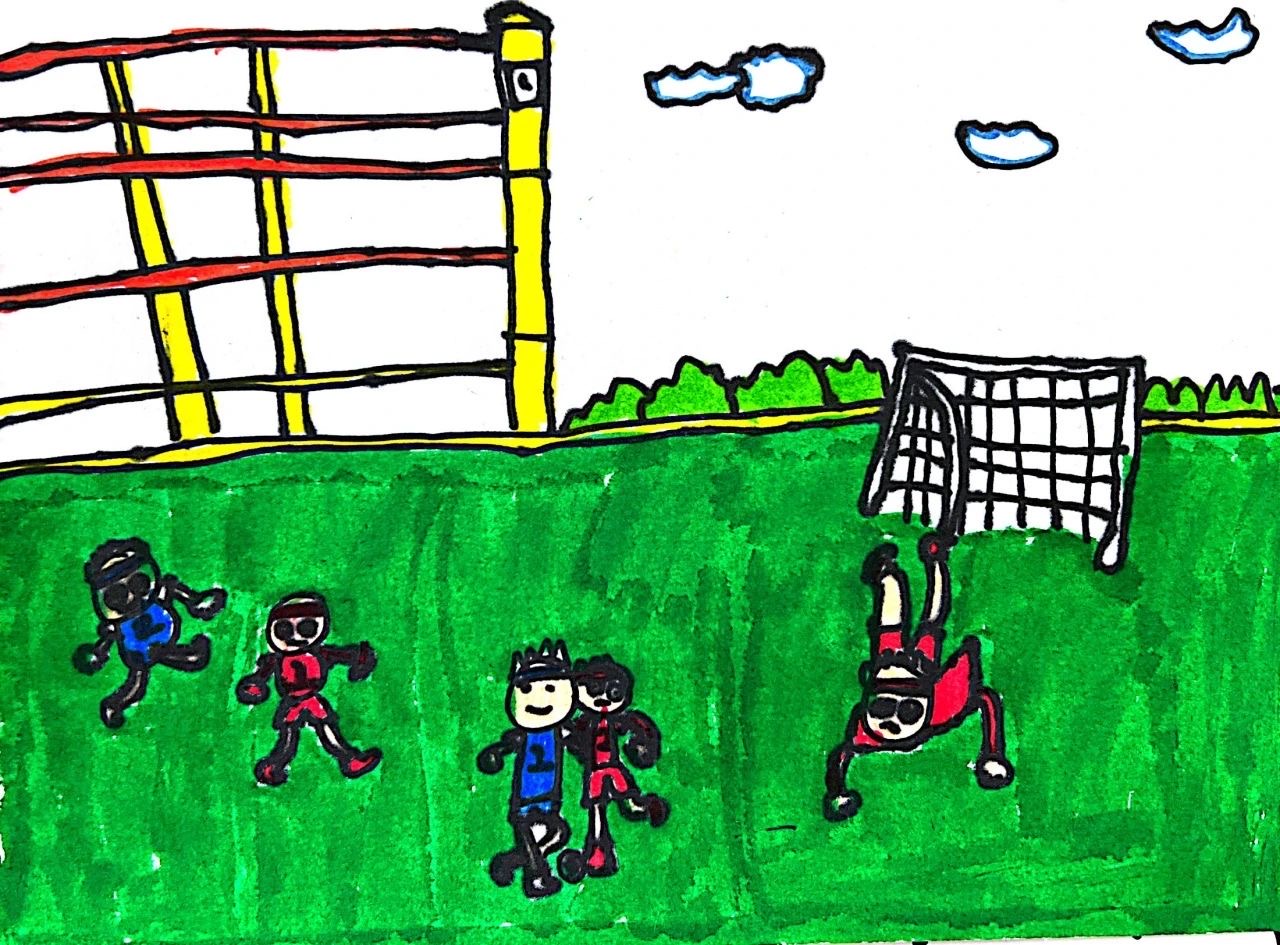 我们今天的比赛还有啦啦队，他们拿着花朵为我们加油，我最好的朋友甜甜、瑶瑶都来给我加油了，他们大声喊着我的名字：芒果，加油，芒果，加油。
我的足球游戏日记
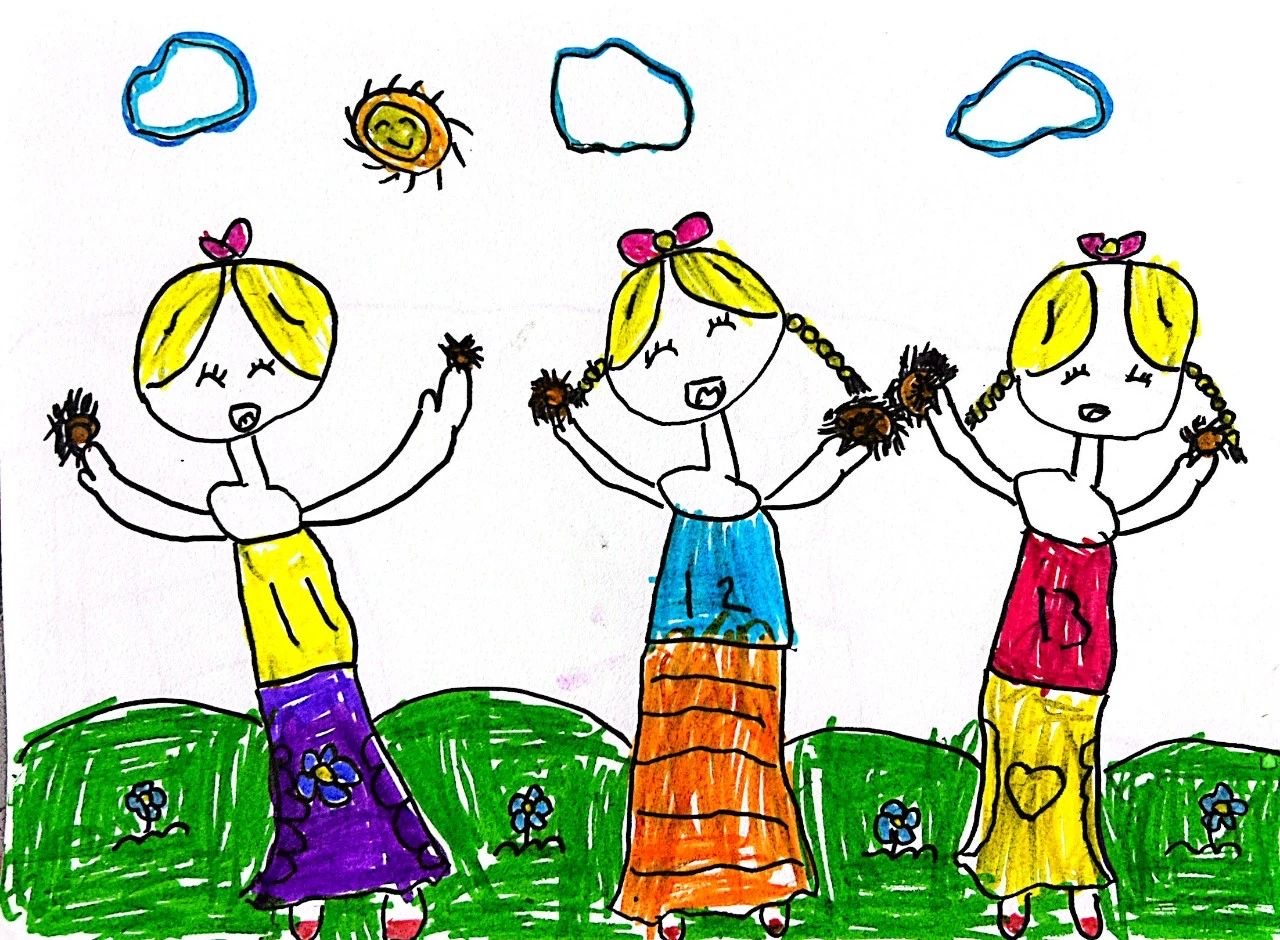 我的足球游戏作品
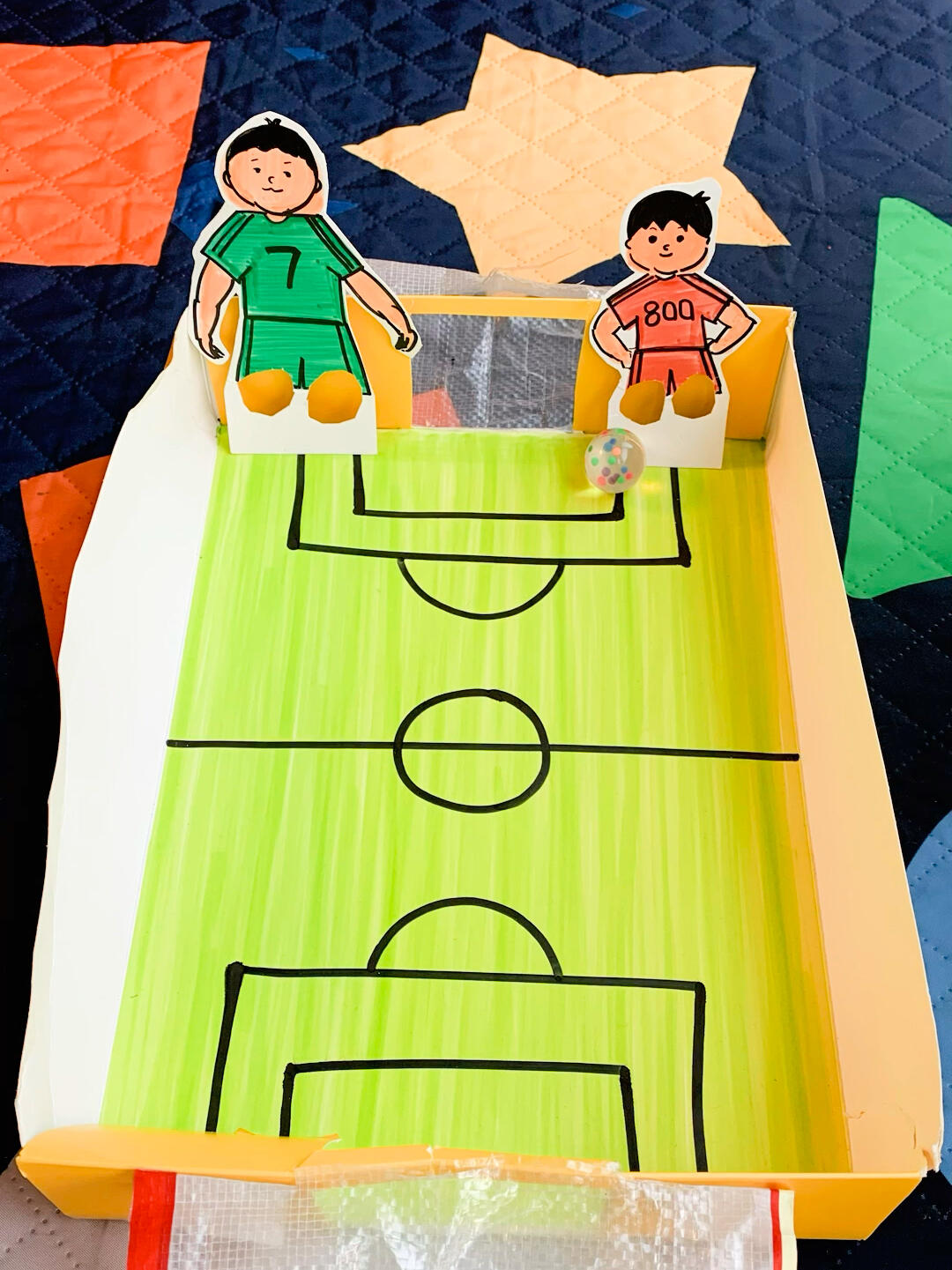 这是我和妈妈、爸爸用废旧的鞋盒子做的小小足球场，我们画上绿色草坪，还剪下两个运动员，他们俩就可以踢足球了。我喜欢做手工，也喜欢做关于足球的手工。
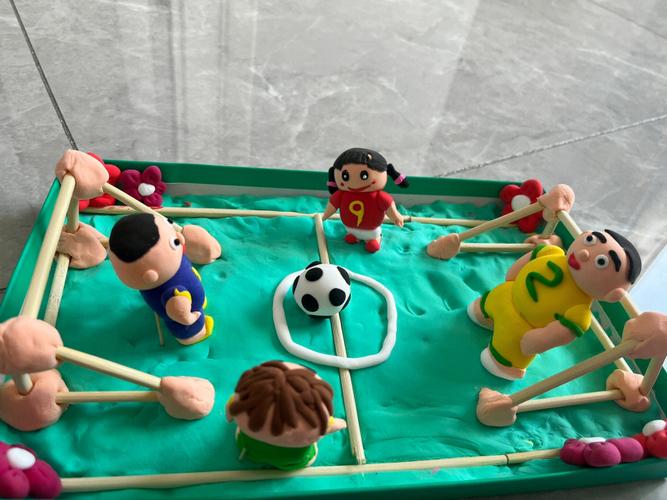 我和妈妈一起用彩泥捏了一个足球场，她和爸爸做守门员，我是踢足球的，球门是用家里的牙签支撑起来的。
我的足球游戏作品
老师给我们看了一段足球比赛的视频，然后我把足球比赛画了下里，我画的是和我最好的朋友们一起在幼儿园的操场上踢球。
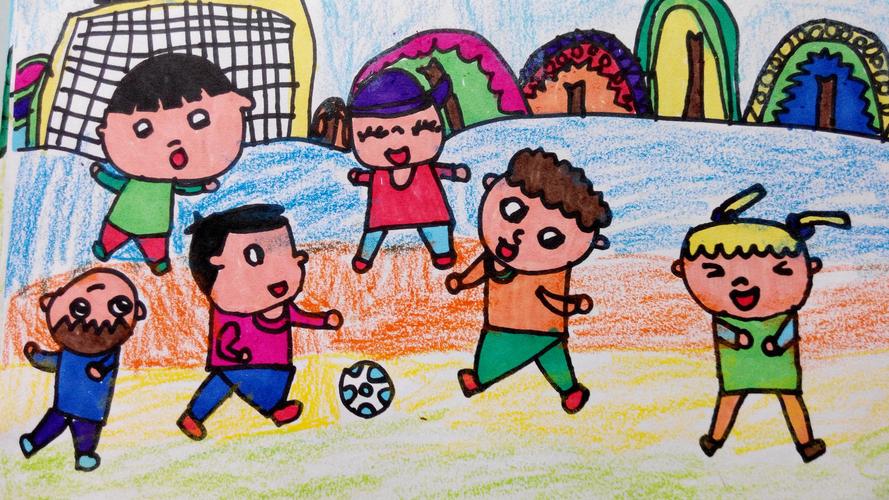 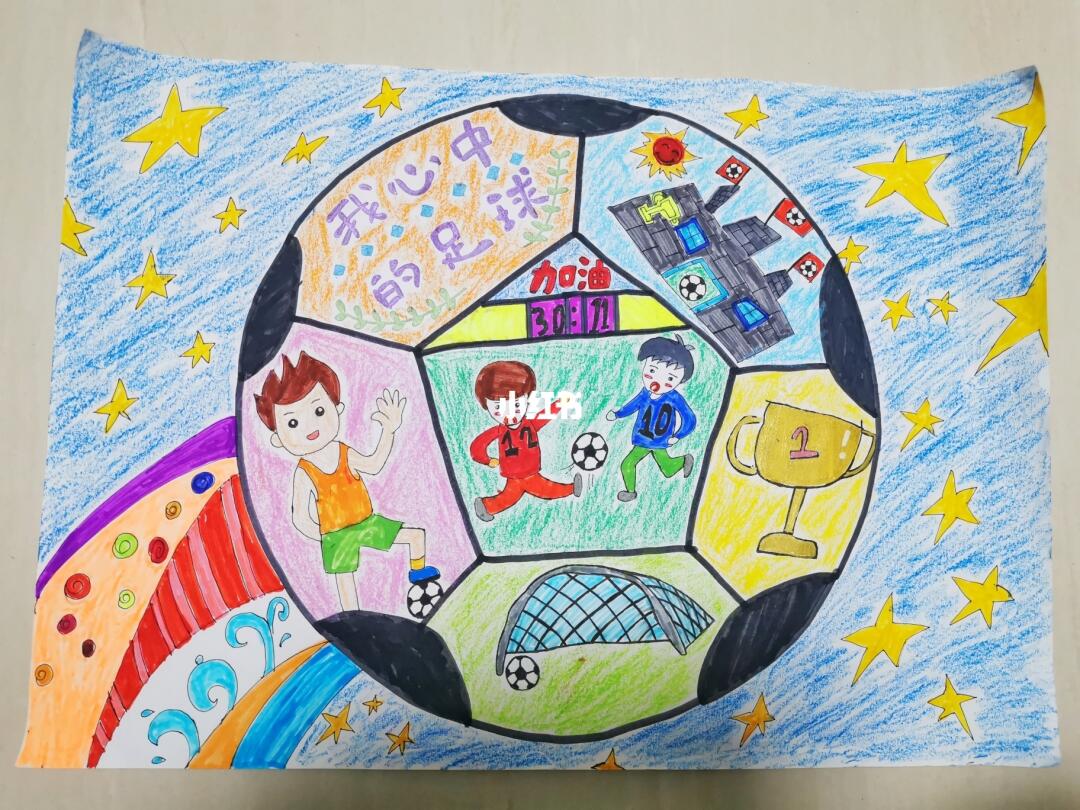 我画了一个大足球，再把足球分成一个一个的小房间，里面画上了奖杯、足球门、幼儿园操场、踢球的小朋友。
我和朋友们一起踢足球真快乐，我们一起练习、一起比赛，一起在操场上奔跑，真是太开心了。
我的足球游戏伙伴
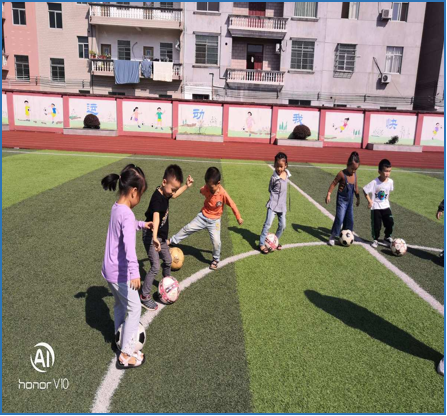 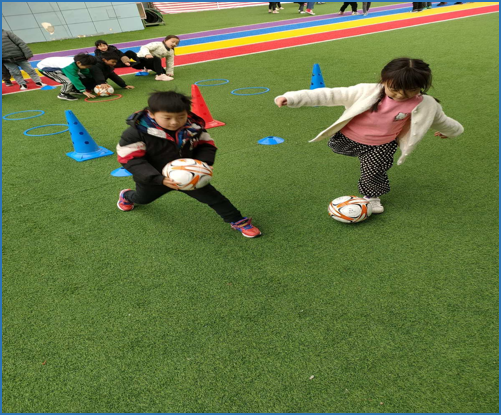 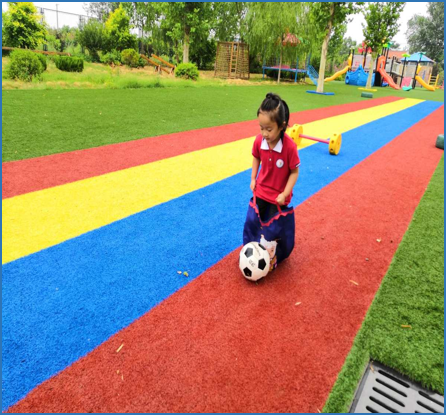 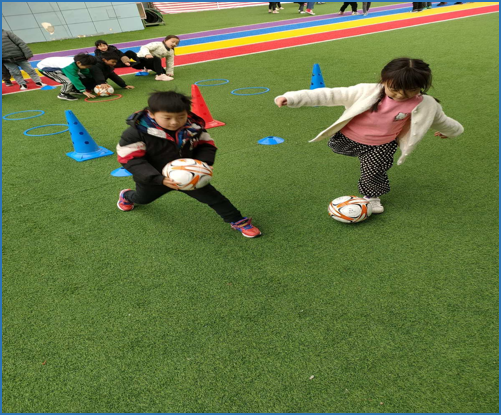 我的足球游戏奖章
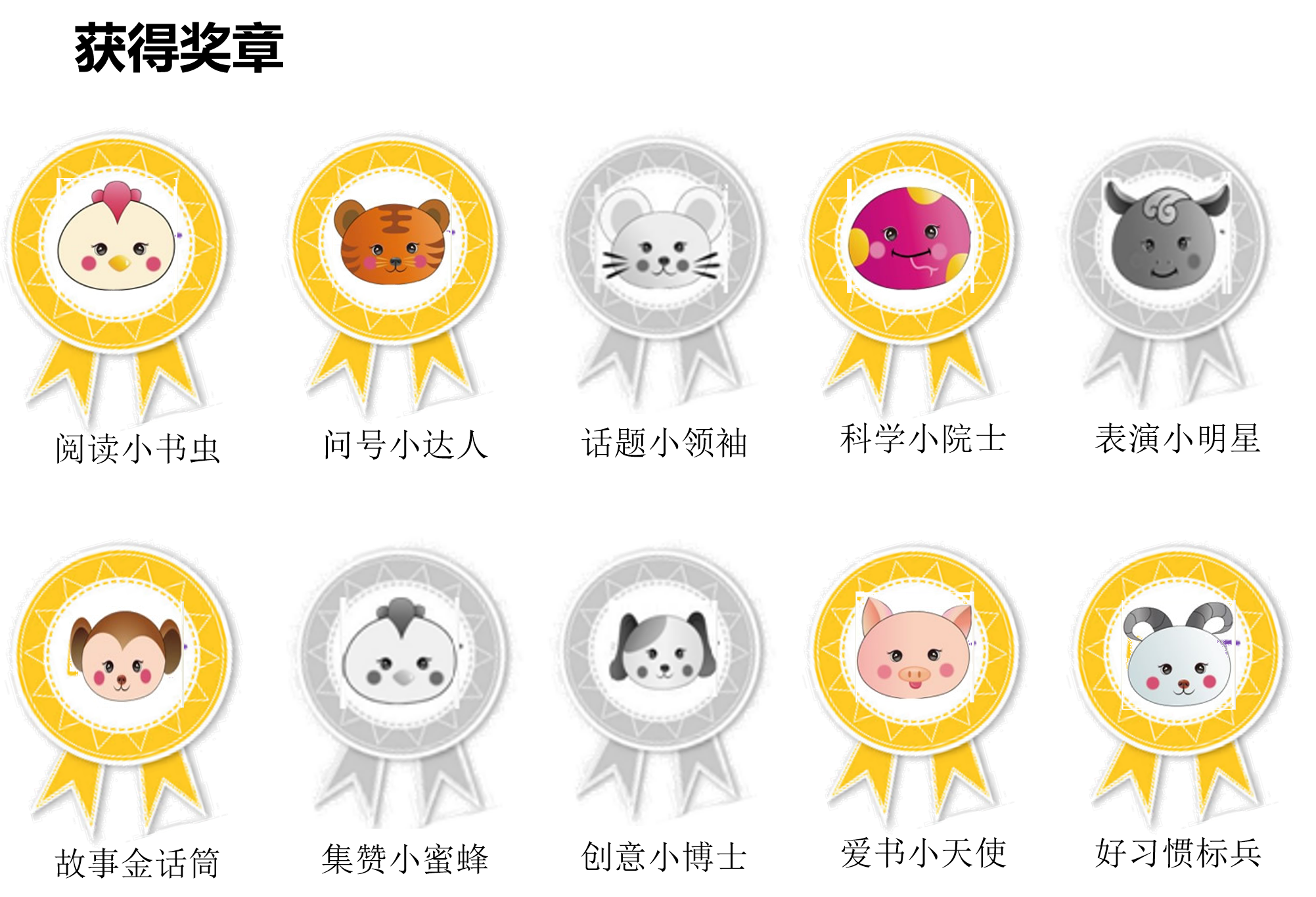 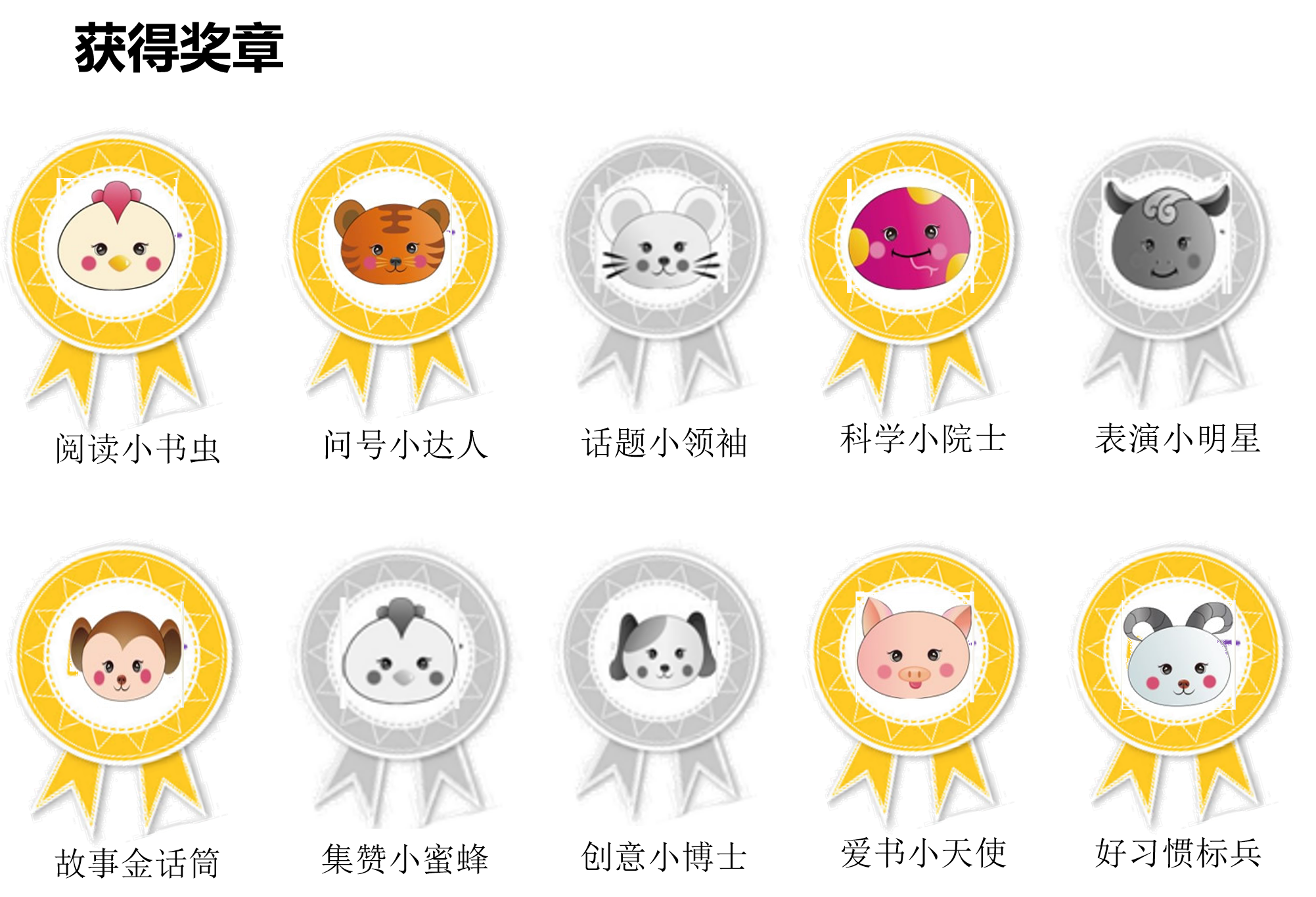 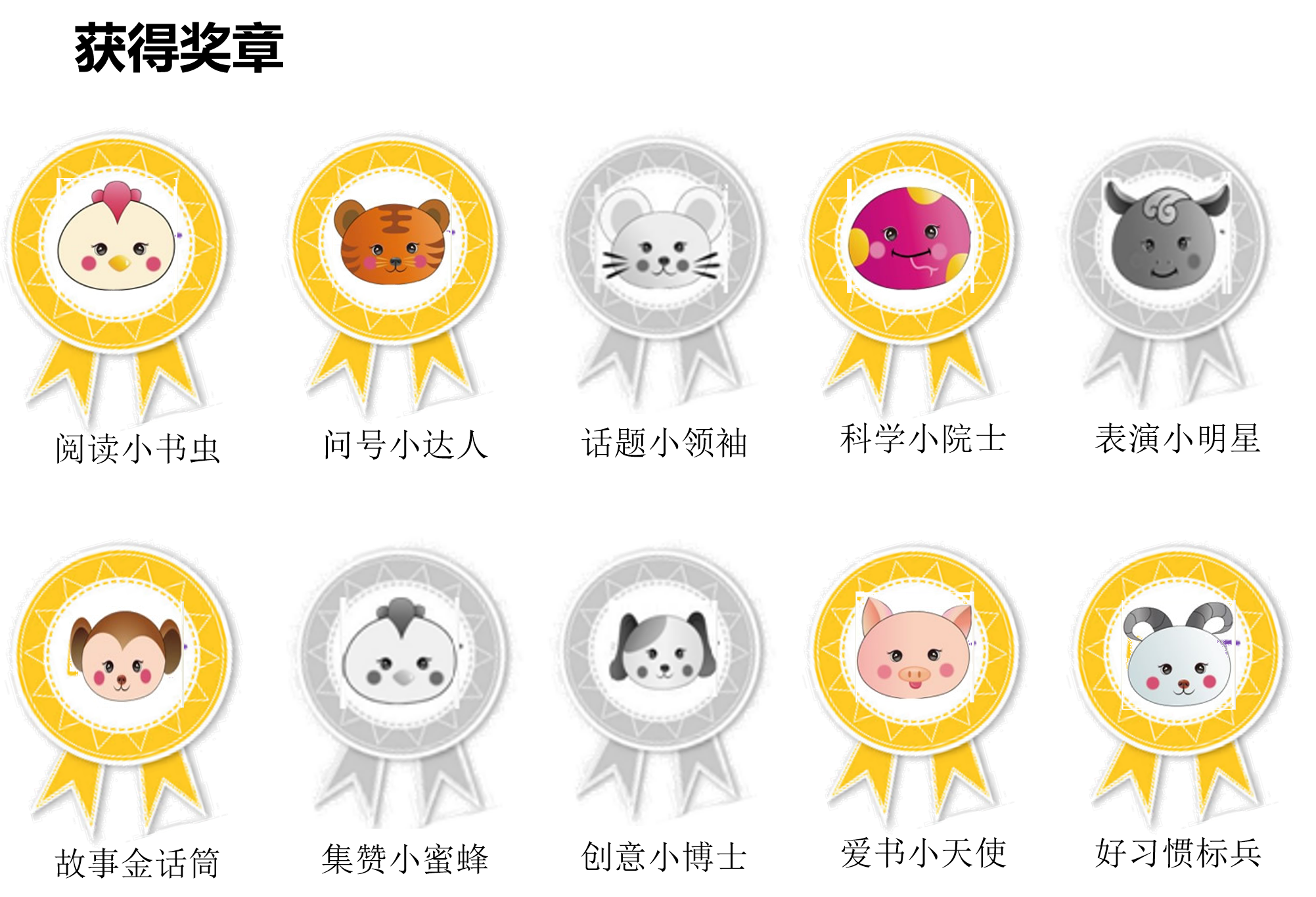 射门小能手
运球小能手
守门小能手
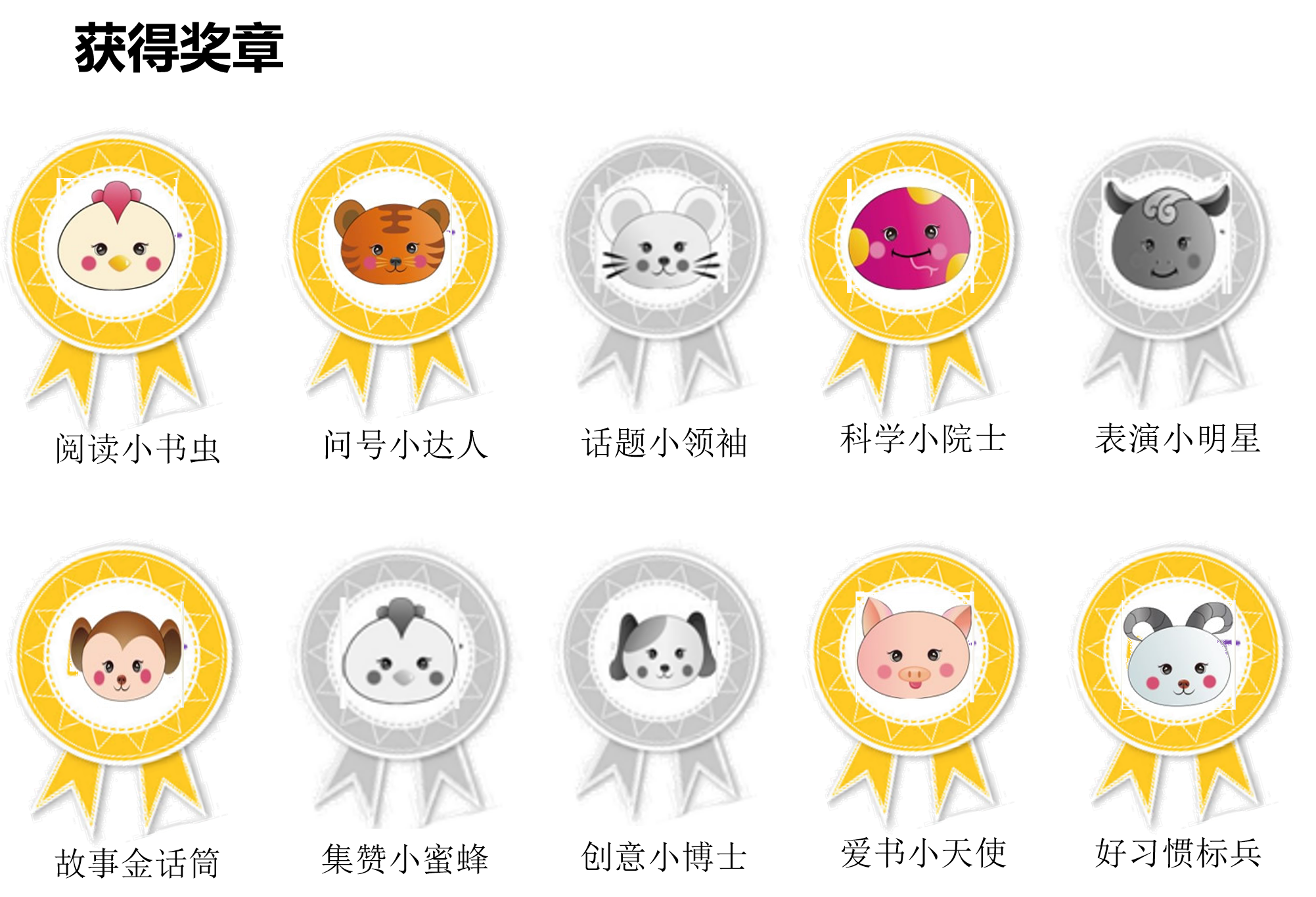 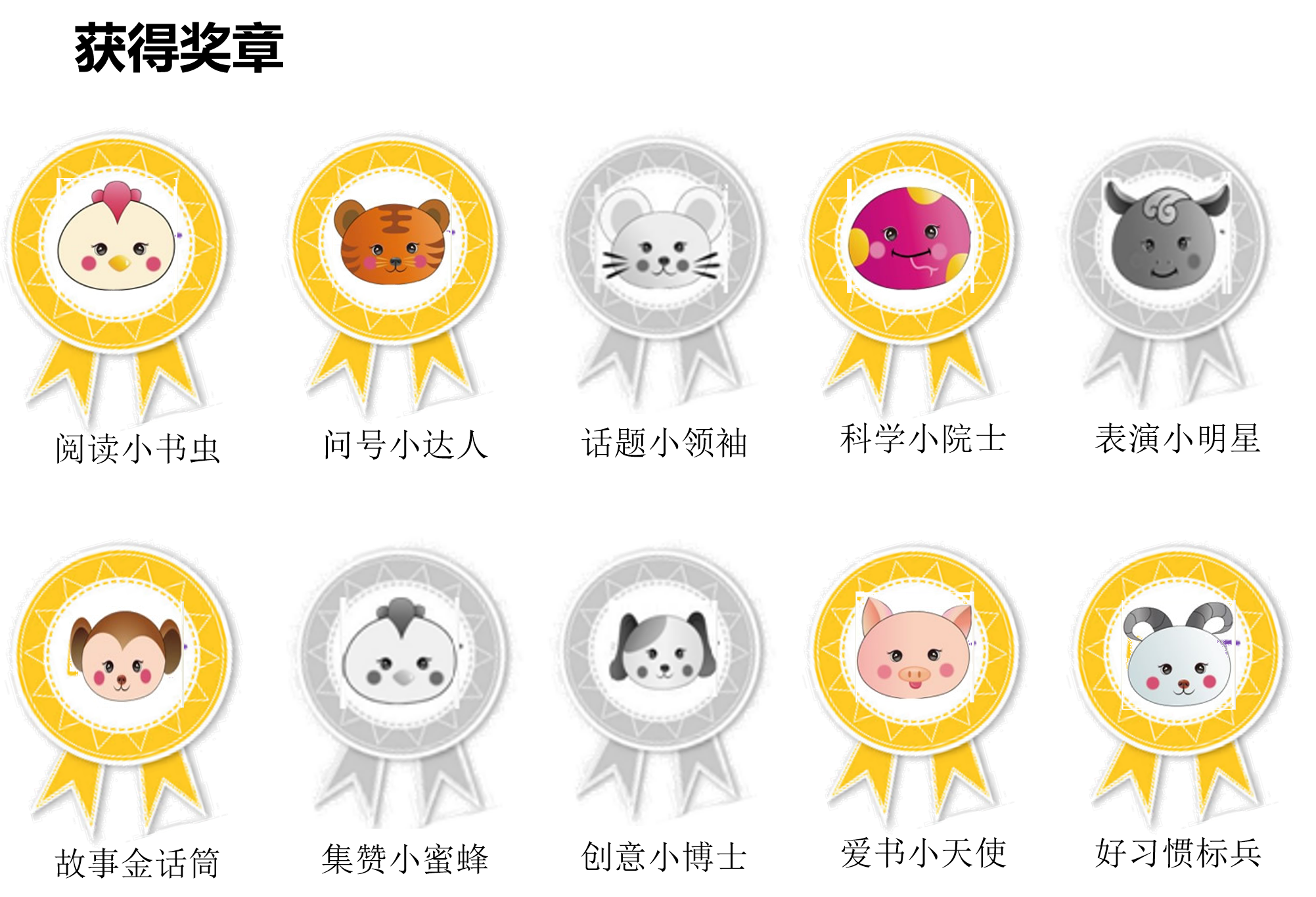 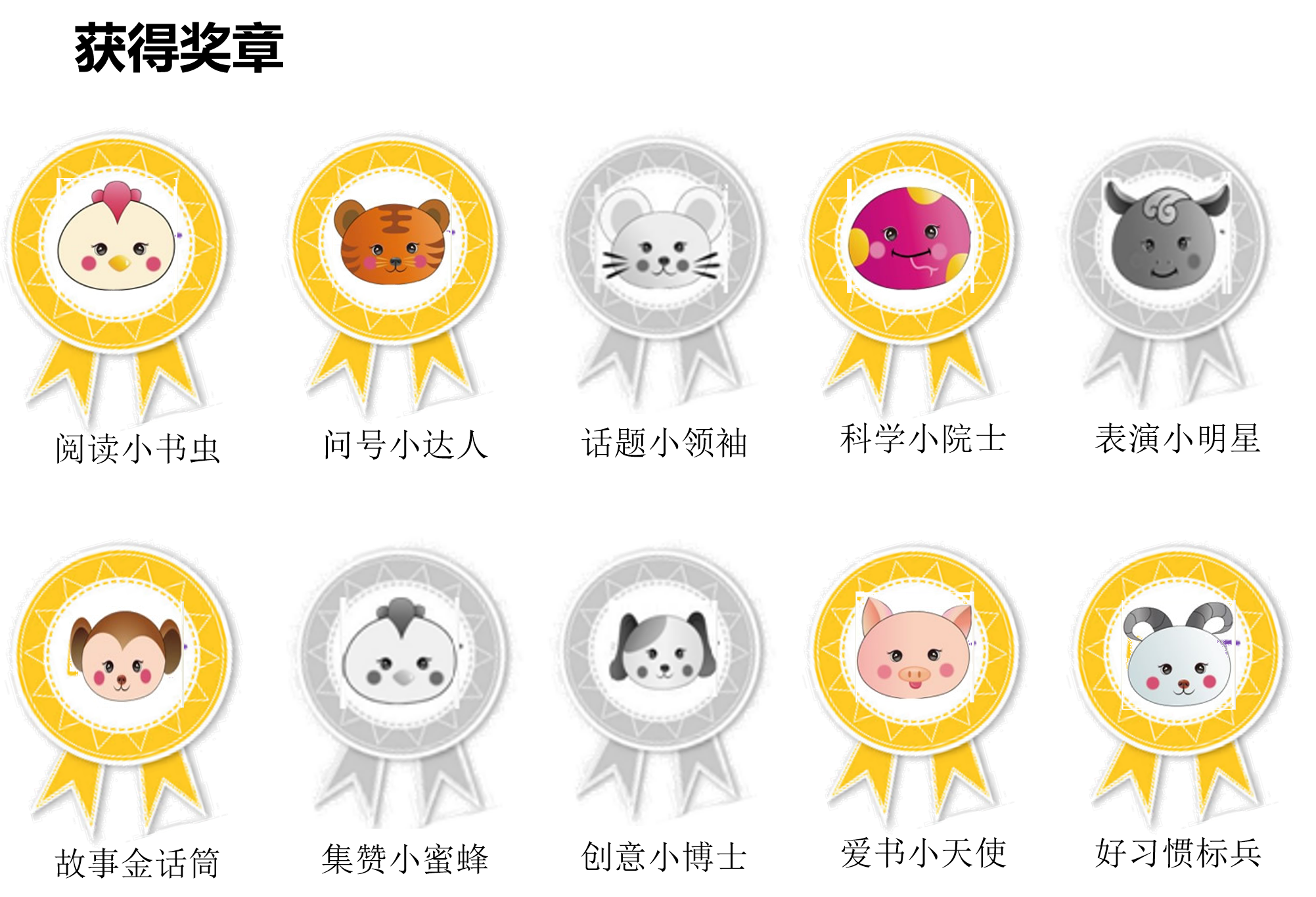 发言金话筒
团队小领袖
创意小达人
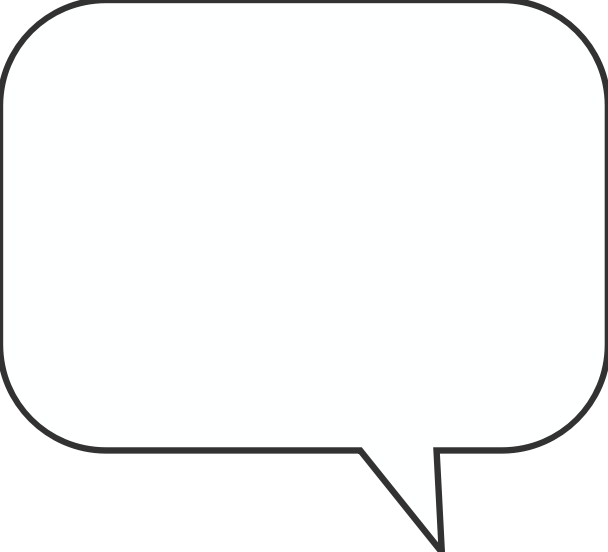 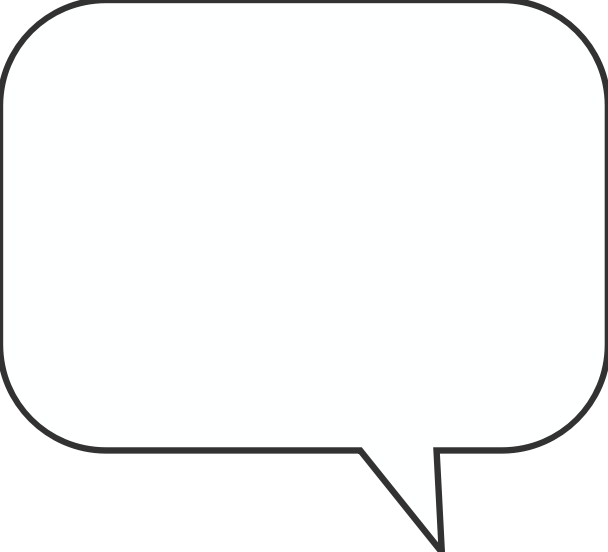 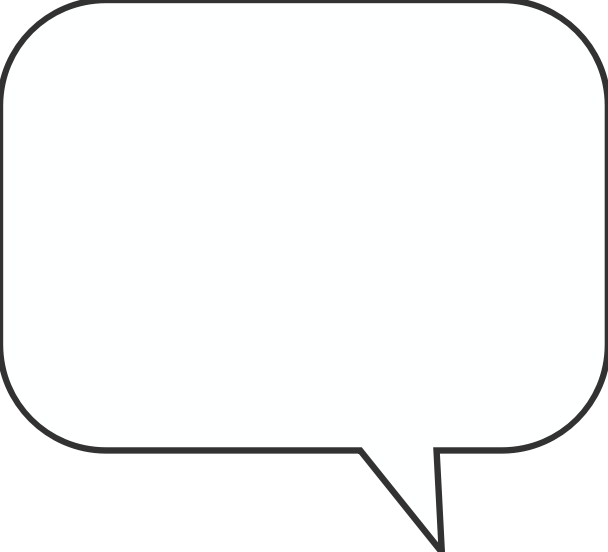 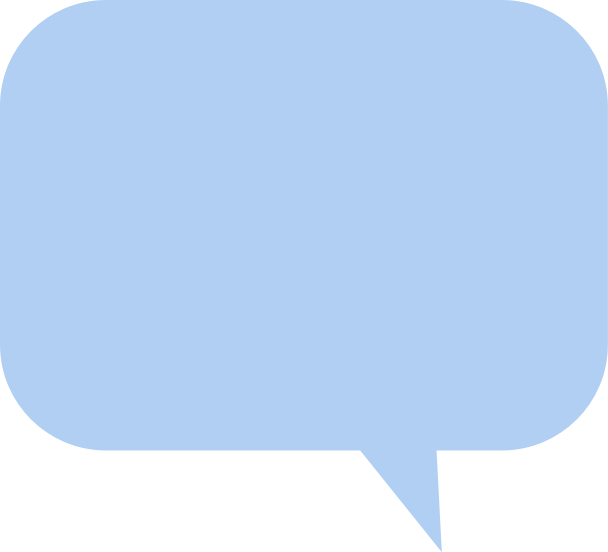 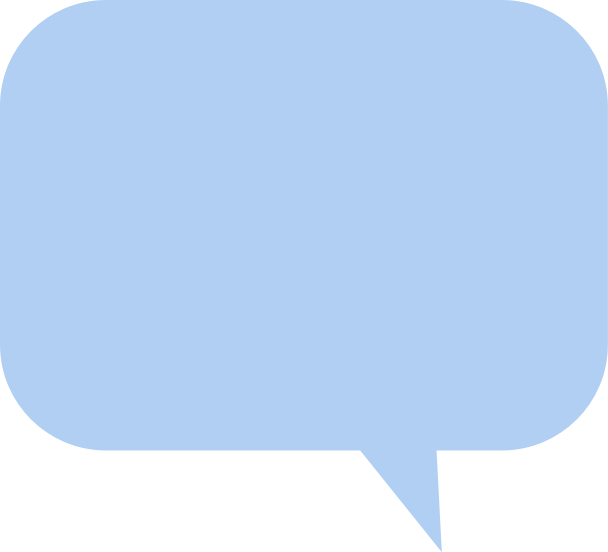 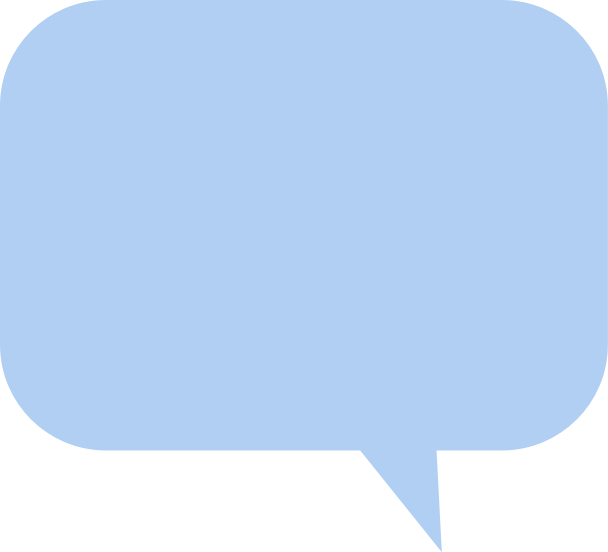 芒果你太棒了，我们一起足球
比赛获得胜利！
芒果，希望你能不怕困难，坚持你喜欢的足球，
不要放弃。
芒果，操场上总能看到一奔跑的声音，
你认真学习踢足球，真棒，继续加油哦！
大家对我说........
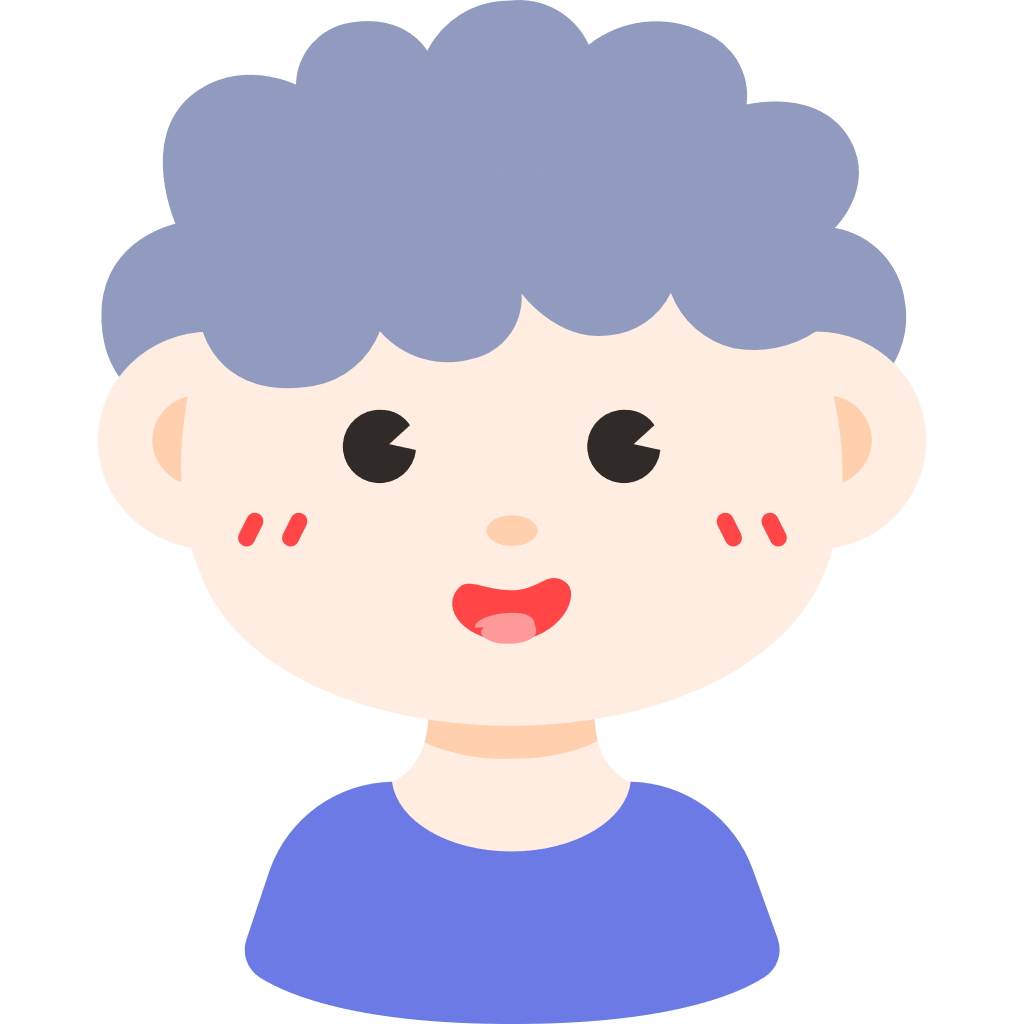 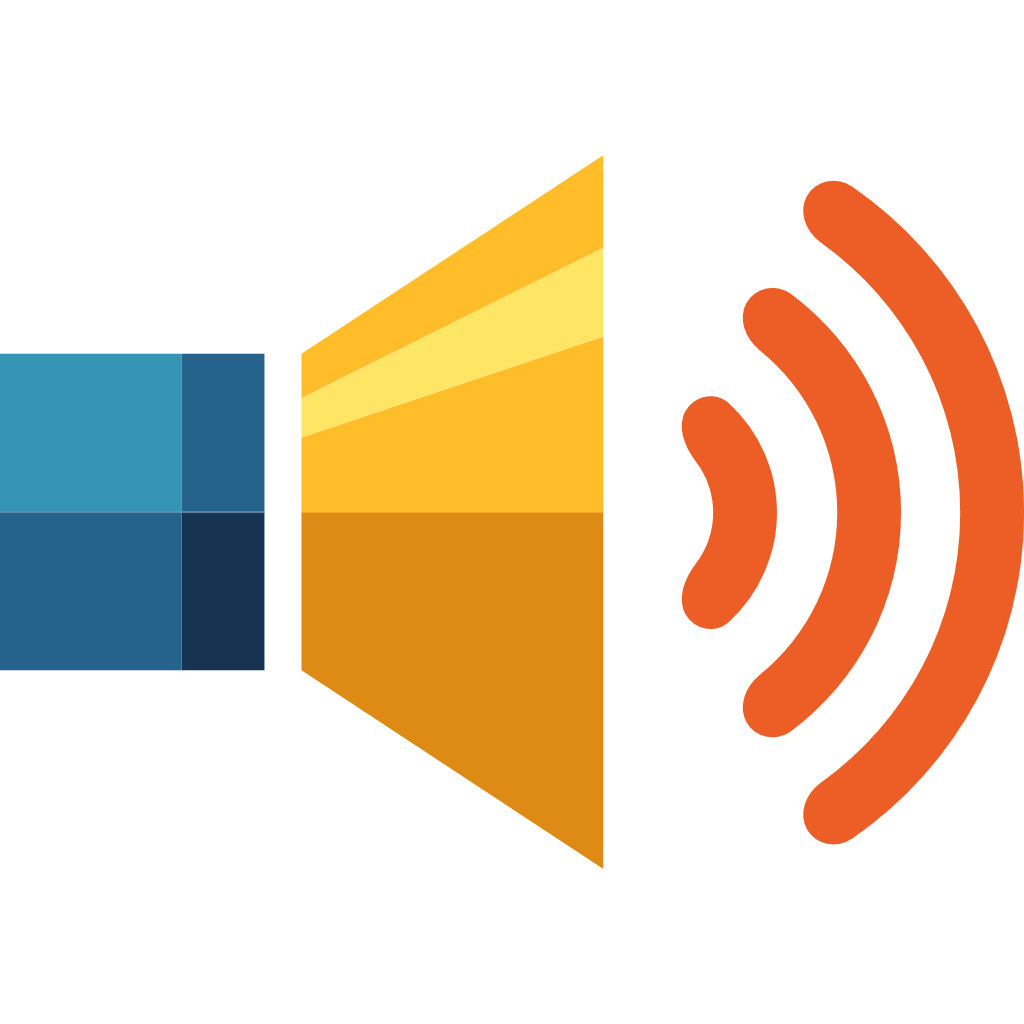 同伴
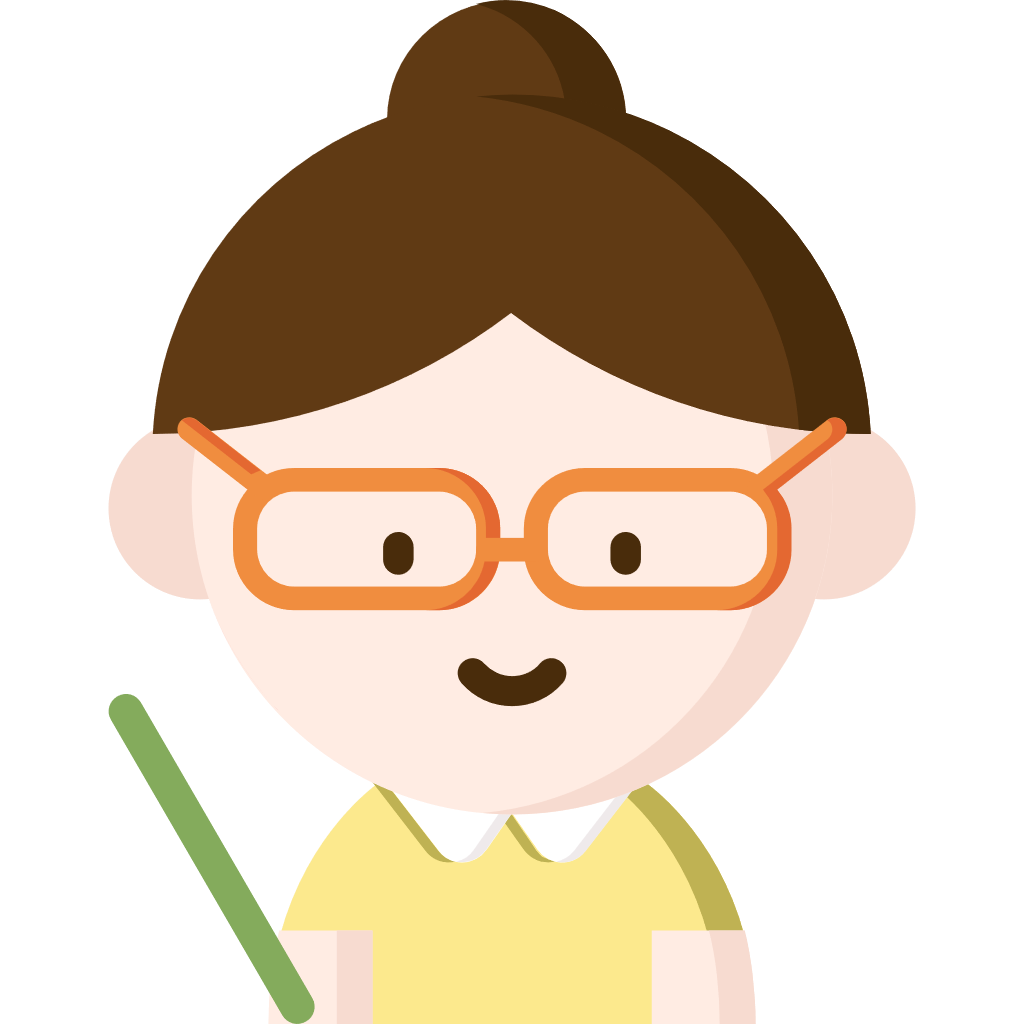 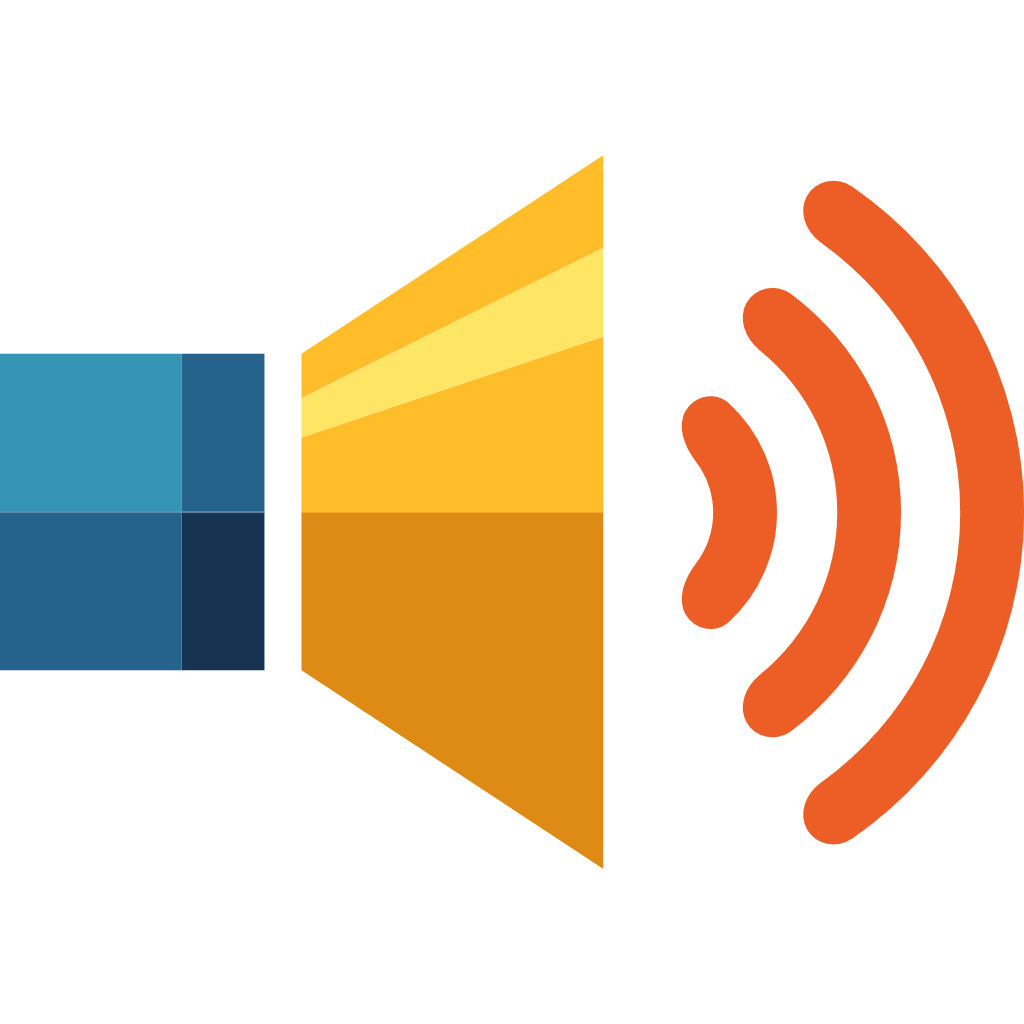 老师
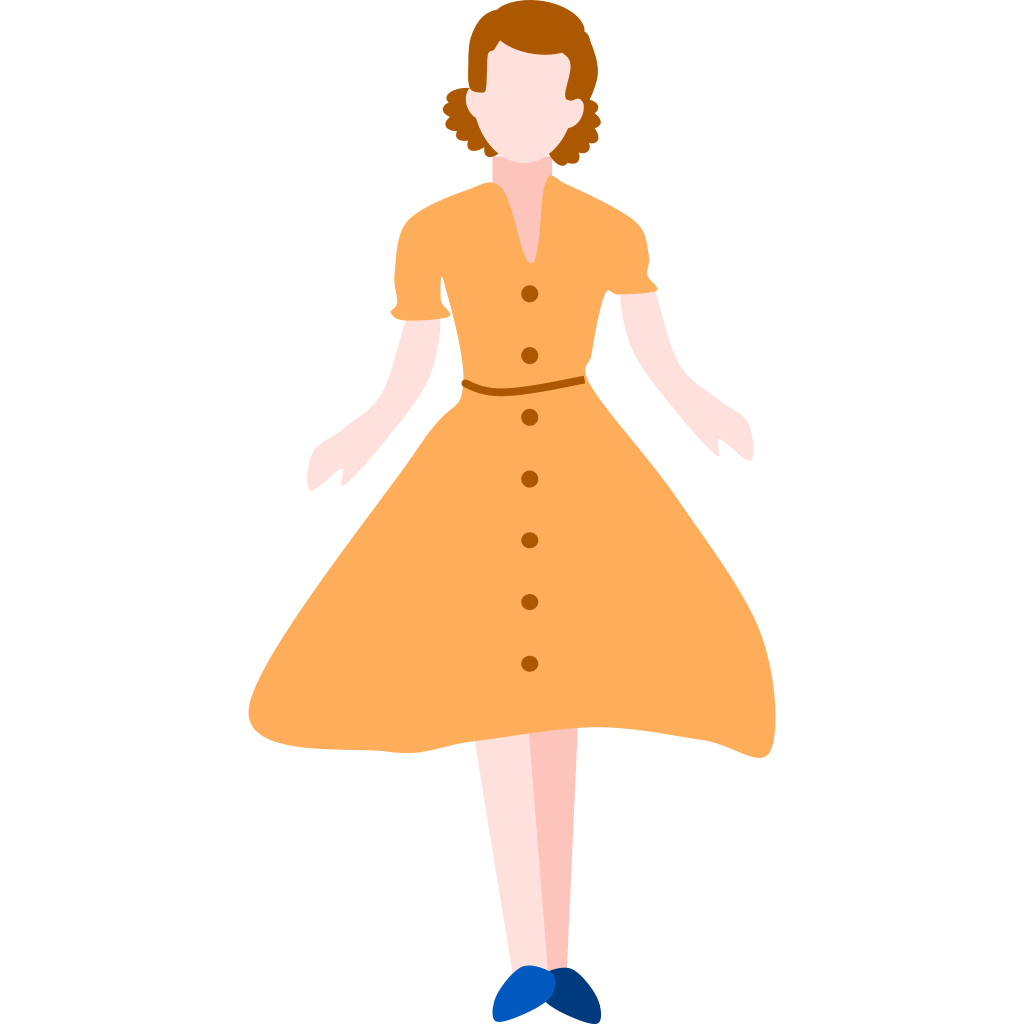 父母
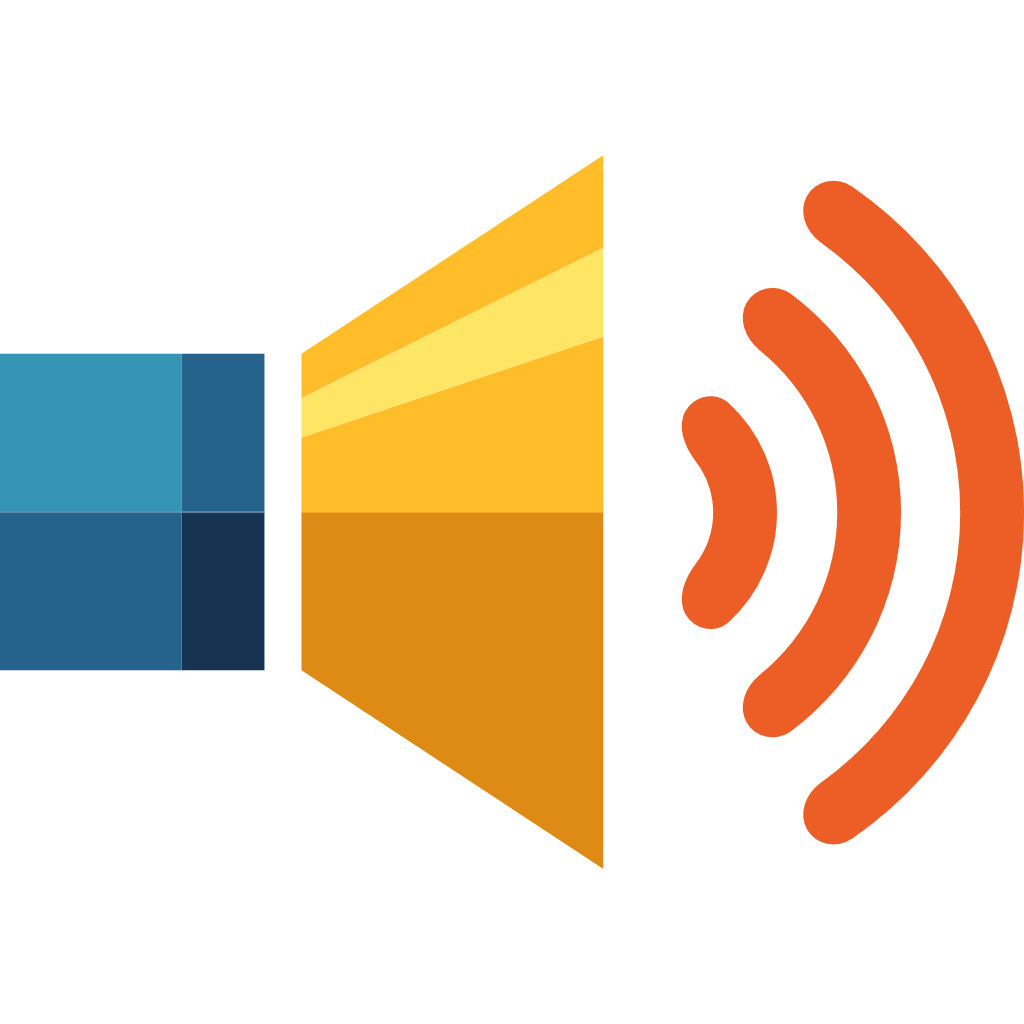